１
目的
学習指導要領総則を読み、
グランドデザインを考える。
２
研修の流れ
１　学習指導要領総則の構造の確認　【全体】
                                                   10分　　　　
２　協議(各項目ごとに)【グループ１】　　20分
３　全体交流・共有　【全体】　　　　　　　 15分
４　グランドデザインの整理
     【グループ２】、【全体】　 　　　 　　　　 30分
５　まとめ【全体】 　　　　　　　　　　　　　　　５分
６　省察【個人】　 　　　　　　　　　　　　　　10分
3
グランドデザインについて
共通理解
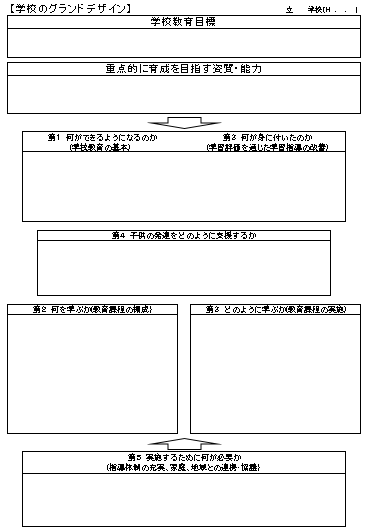 グランドデザイン
全ての教育活動の基となるもの
（教科指導、行事、総学、委員会、他
　校務分掌全て）
これを基に、ＰＤＣＡサイクルを回す
4
構造の
確認
目次の違いは、、、、
H20年3月告示(現行)
H29年3月告示
第１章　総則
第２章　各教科
第３章　道徳
第４章　総合的な学習の時間
第５章　特別活動
前文
第１章　総則
第２章　各教科
第３章　特別の教科　道徳
第４章　総合的な学習の時間
第５章　特別活動
5
構造の
確認
学習指導要領総則の構造とカリキュラム･マネジメントのイメージ
何が身に付いたか
何ができるようになるか
第３
第１
○　小学校教育の基本
○　学習評価を通じた学習指導の改善
子供の発達をどのように支援するか
第４
○　児童の発達の支援
○　特別な配慮を必要とする生徒への指導
どのように学ぶか
何を学ぶか
○　教育課程の実施
第２
第３
○　教育課程の編成
実施するために何が必要か
○　学校の指導体制の充実　　　　　○　家庭・地域との連携・協働
第５
中央教育審議会答申より引用
6
グループ１
グループ１の分担
1グループ
2グループ
3グループ
4グループ
5グループ
7
グループ１
事前準備   　各自で第1章を読み、割当の
　　　　　　　　箇所をワークシートにまとめる
手順１   メンバーで互いの解釈を交流する　　　　　　　　　
　　　　　　互いの理解を補い合う
手順２   話し合ったことをまとめる
　　　　　Ⅰポイントについて概要をまとめる　
            Ⅱ自校にとって大切なこと，考えたいことをまとめる
手順３  発表の準備をする
8
グループ１のまとめ方
グループ１
ワークシート
名前
担当：　第（　）
Ⅰ 概要（･100字程度で要約・箇条書き可）
Ⅱ 本校で考えたいこと
事前に付箋に記入しておく
この付箋を利用し話し合う
振り返り
9
グループ１のまとめ方
協議　
↳発表
発表用ホワイトボード
２枚をもとに、全体発表。→質疑応答
発表用ホワイトボード
第１　小学校教育の基本
ポイント
Ⅰ 概要
Ⅱ　本校では
何ができるようになるか
20分
15分
全体発表
グループ１協議
10
グランドデザイン作成に向けて
グループ２
全体協議
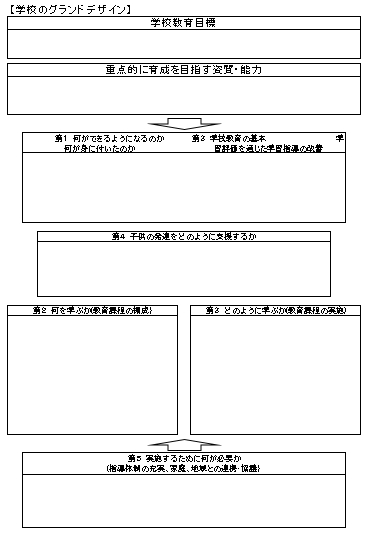 手順１　グループ１で考えた文
　　　　　の全体を俯瞰（個人）
手順２　グループ２で整理
　　　　　 (約15分)
手順３  全体で発表し整理
　　　　　(約15分)
11
グランドデザイン
まとめ
〇　全ての教育課程(カリキュラム）に
　　つなげる
　（教科、行事、総学、委員会、他
　　　　　　　　　　校務分掌等全て）

〇　特に教科指導につなげる

〇　学校評価の材料とする

〇　定期的に見直す
12
ワークシートに記入
省察
名前
担当：　第（　）
Ⅰ 概要（１00字程度で要約･箇条書き可）
Ⅱ 本校で考えたいこと
視点１
視点２
視点３
自身の教科等で考えていきたいこと
自身の校務分掌等で考えていきたいこと
学習指導要領総則から自分が学んだこと
振り返り
10分